Національний медичний університет 
імені О.О. Богомольця
Cтудентське наукове товариство 
імені О.А. Киселя
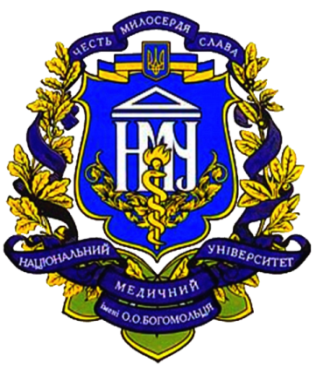 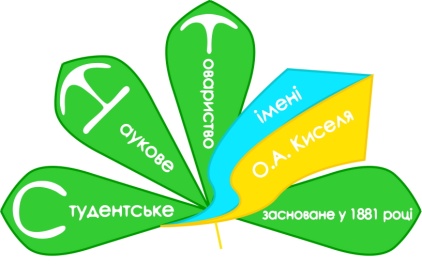 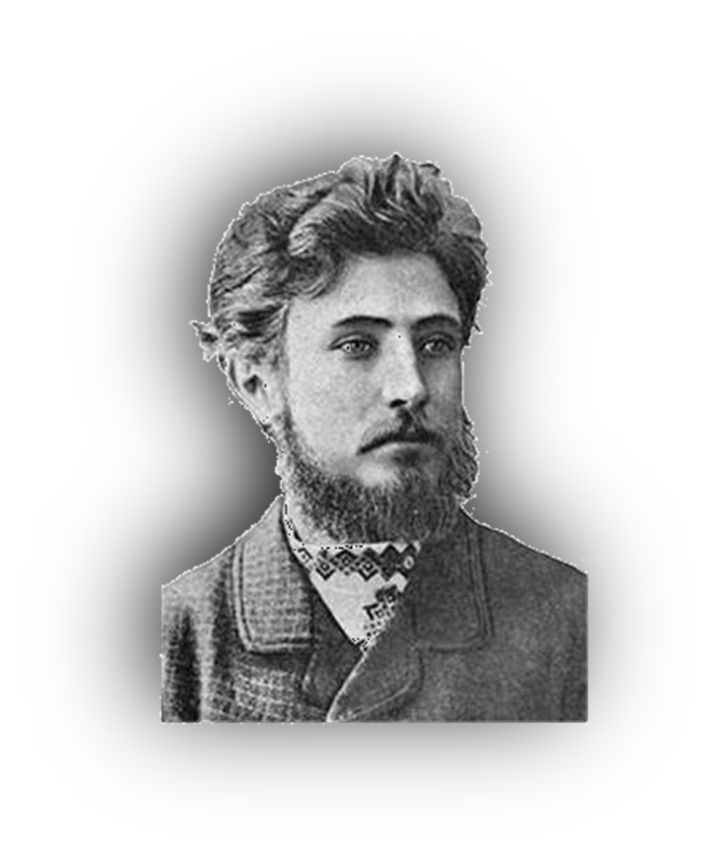 ЗАГАЛЬНІ ЗБОРИ СТУДЕНТСЬКОГО НАУКОВОГО ТОВАРИСТВА імені О.А. КИСЕЛЯ
09 лютого 2016 р.
СТУДЕНТСЬКЕ НАУКОВЕ ТОВАРИСТВО
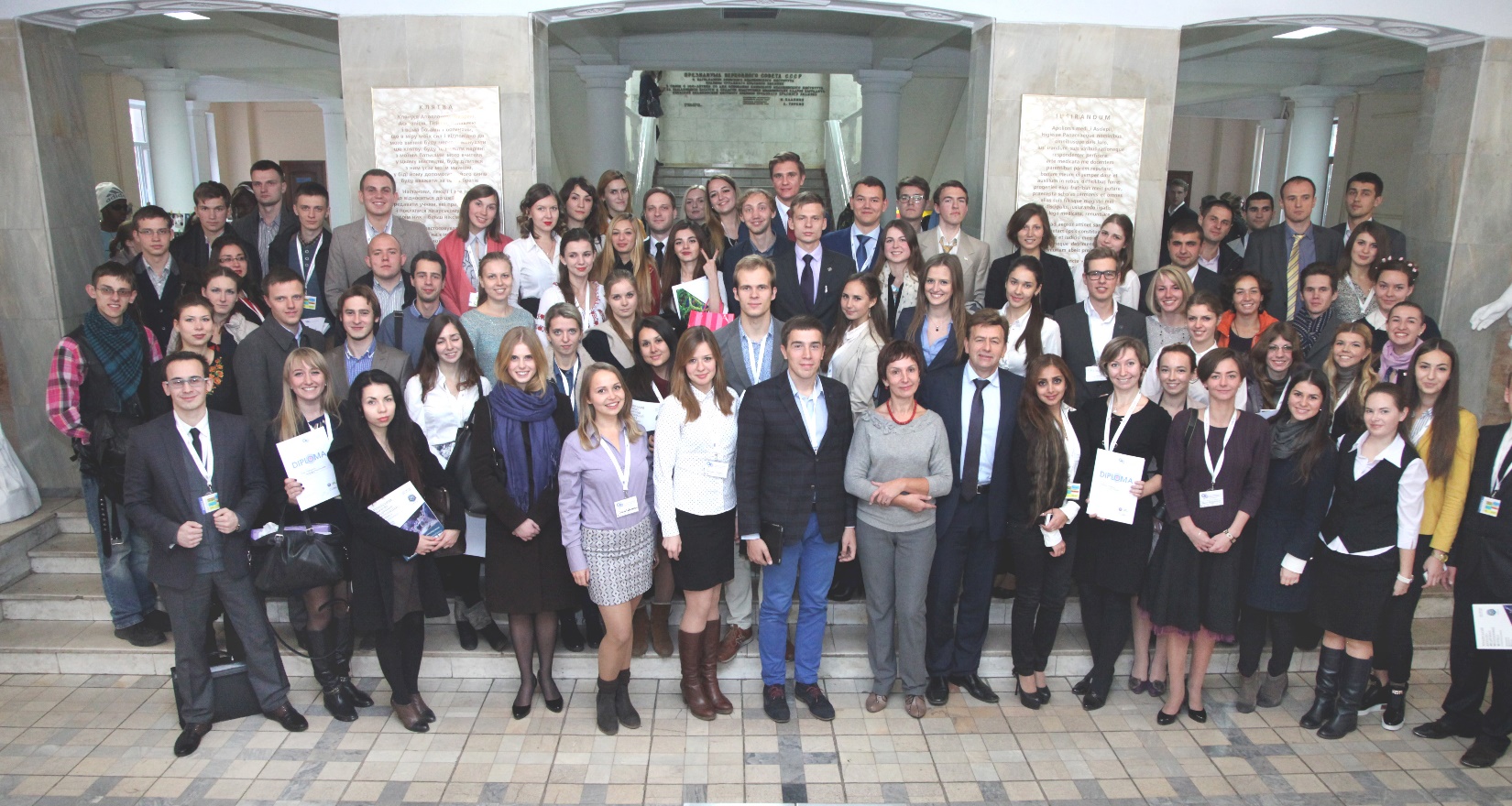 VIII Всеукраїнський з’їзд представників студентських наукових товариств ВМ(Ф)НЗ України
Представлено звіти очільників та заступників рад СНТ про виконану роботу товариств
презентовано результати діяльності організації UMSA (IFMSA)
обговорено найгостріші питання у співпраці СНТ медичних ВНЗ України
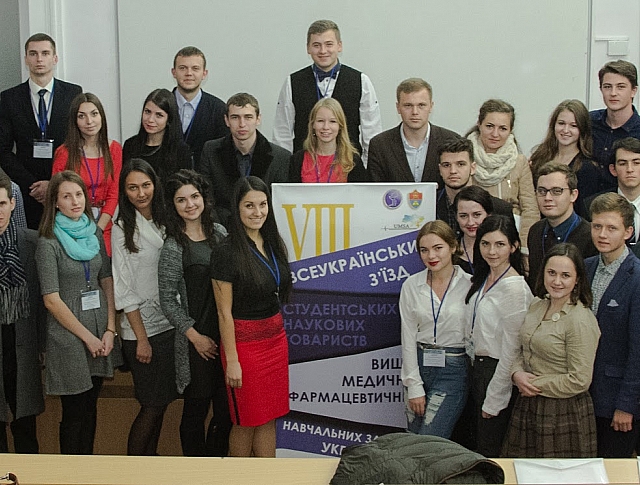 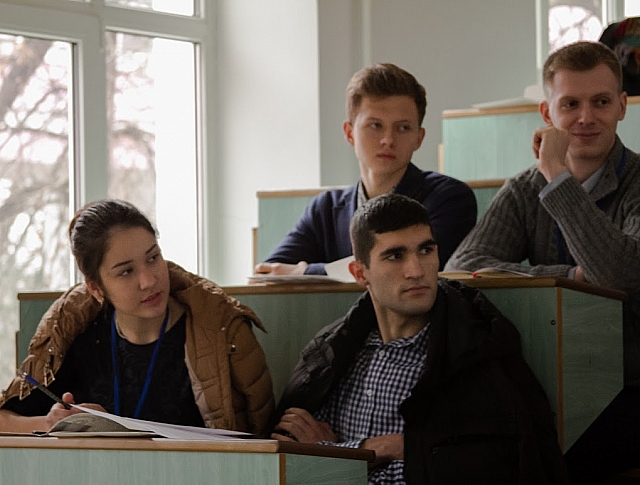 ОРГАНІЗАЦІЙНА РОБОТА
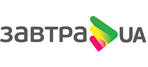 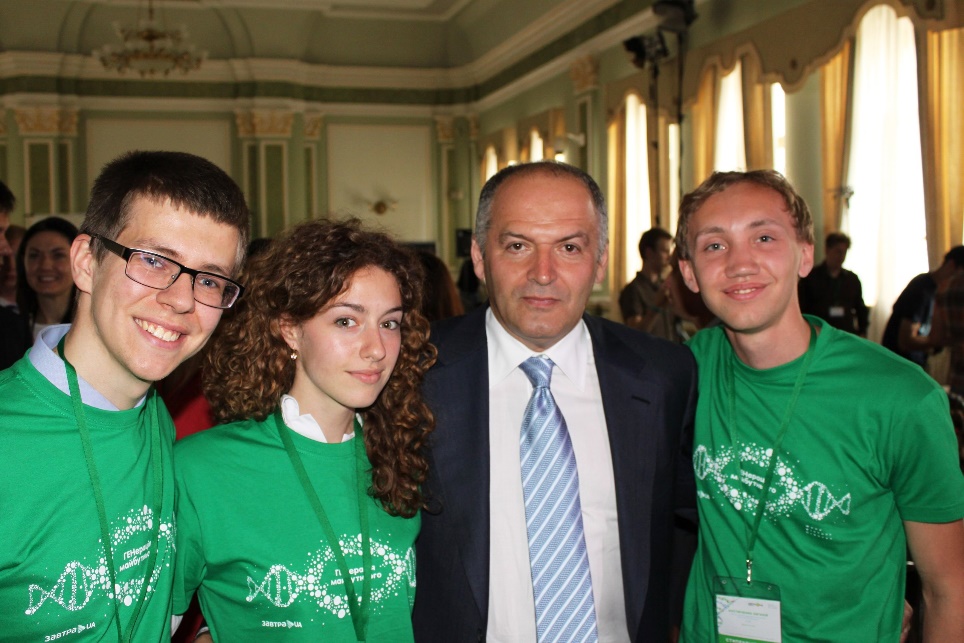 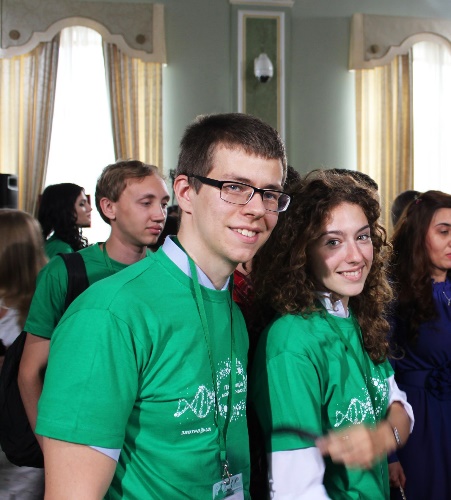 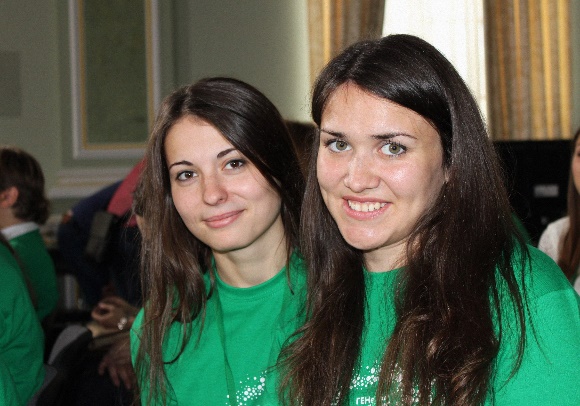 ВСЕУКРАЇНСЬКИЙ КОНКУРС СТУДЕНТСЬКИХ НАУКОВИХ РОБІТ З ПРИРОДНИЧИХ, ТЕХНІЧНИХ ТА ГУМАНІТАРНИХ НАУК  2014/2015
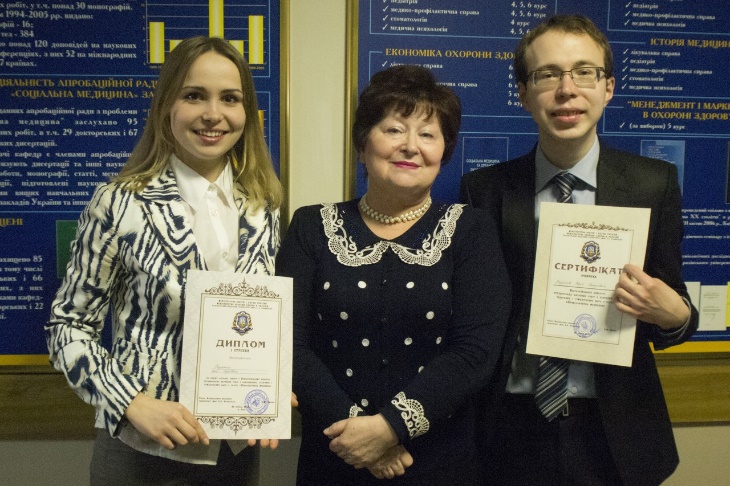 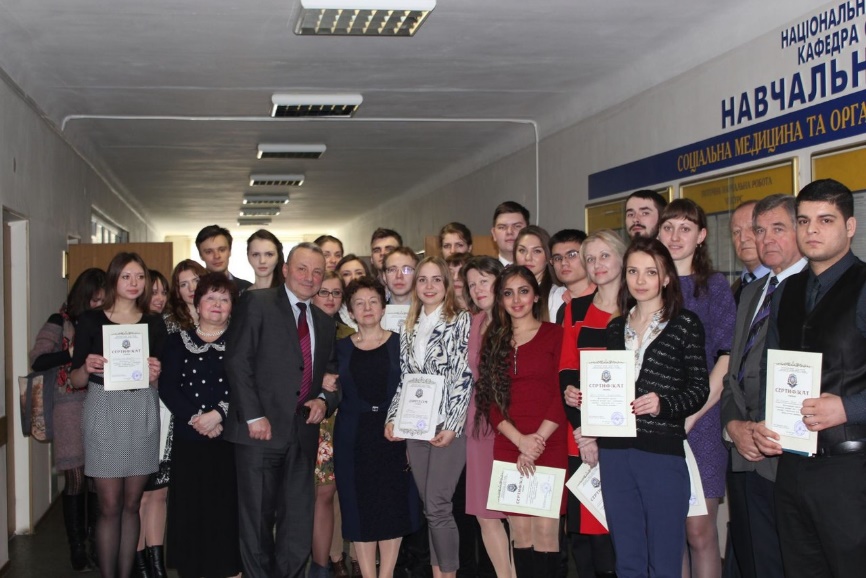 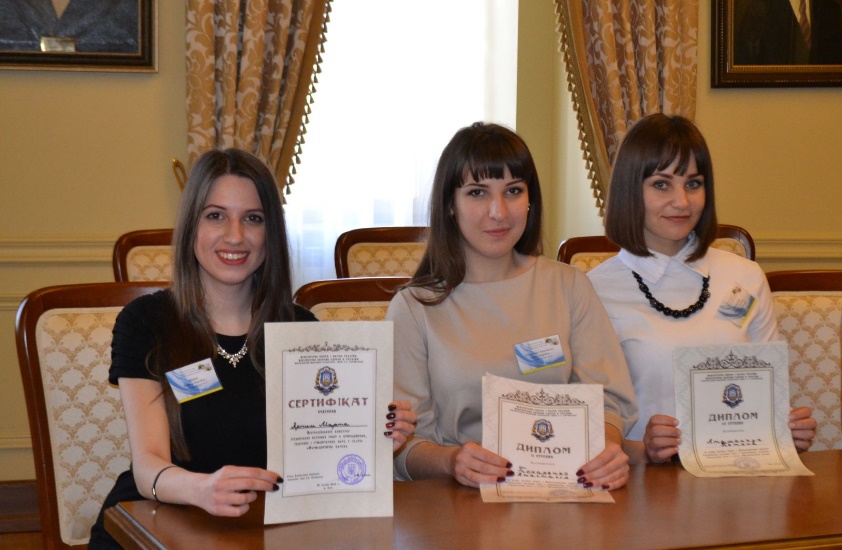 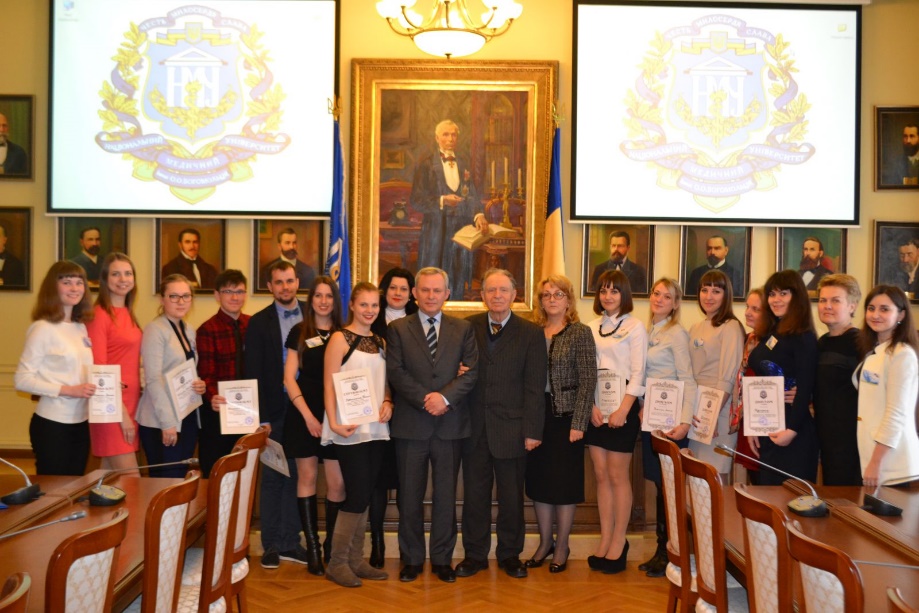 9 переможців
Грантова Конференція студентів НМУ
27 травня 2015 р.
Переможці:
Cтудент 6 курсу медичного факультету № 2 Колотило М.О., 
Cтудент 2 курсу медичного факультету № 3 Джума А.А., 
Cтудентка 4 курсу медичного факультету № 1 Семенів С.Я.
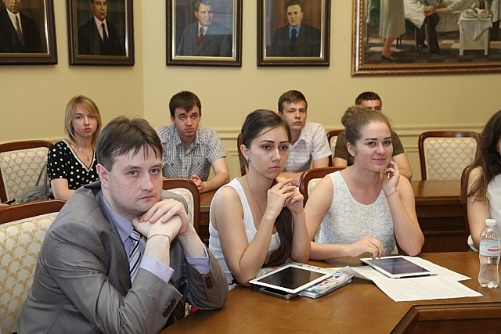 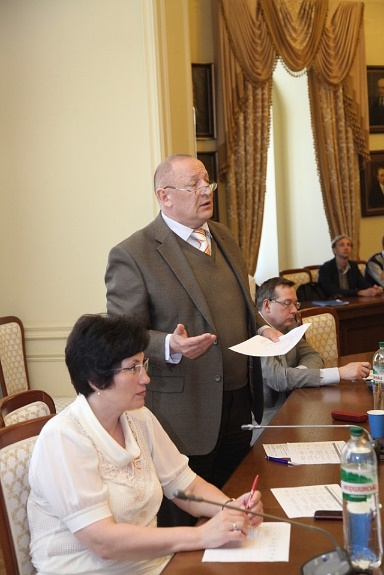 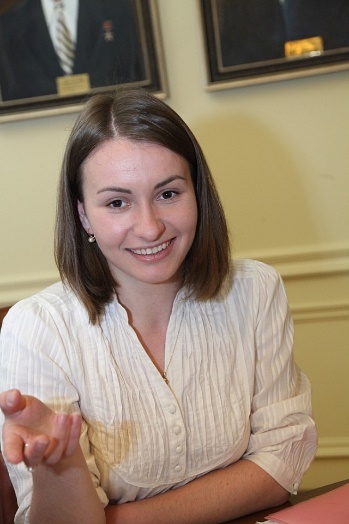 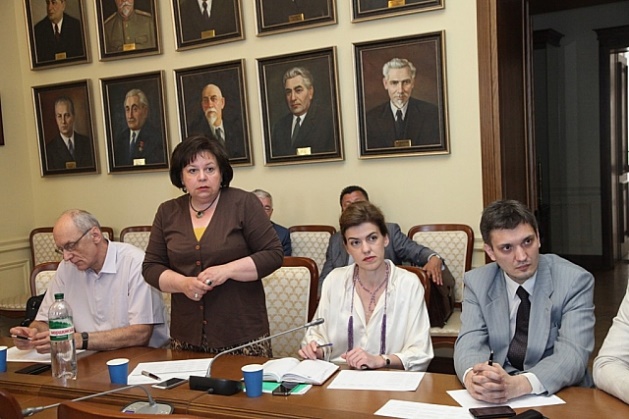 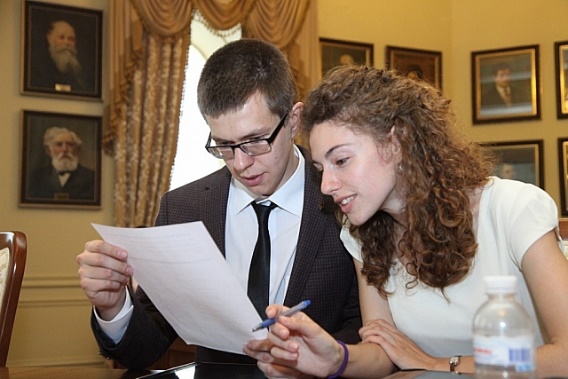 ІНТЕЛЕКТУАЛЬНІ ІГРИ НМУ
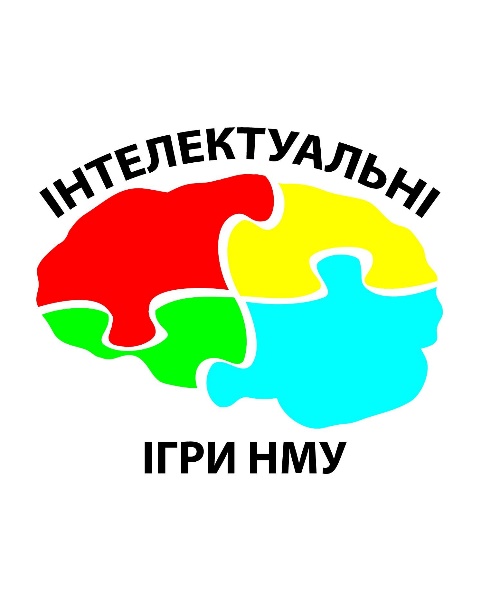 - 5 ігор формату "Що?Де?Коли?" - одну тематичну з психіатрії та 4 в рамках чемпіонату;- 2 університетських брейн-ринги - хірургічний і терапевтичний;- "Свою гру" з медицини.
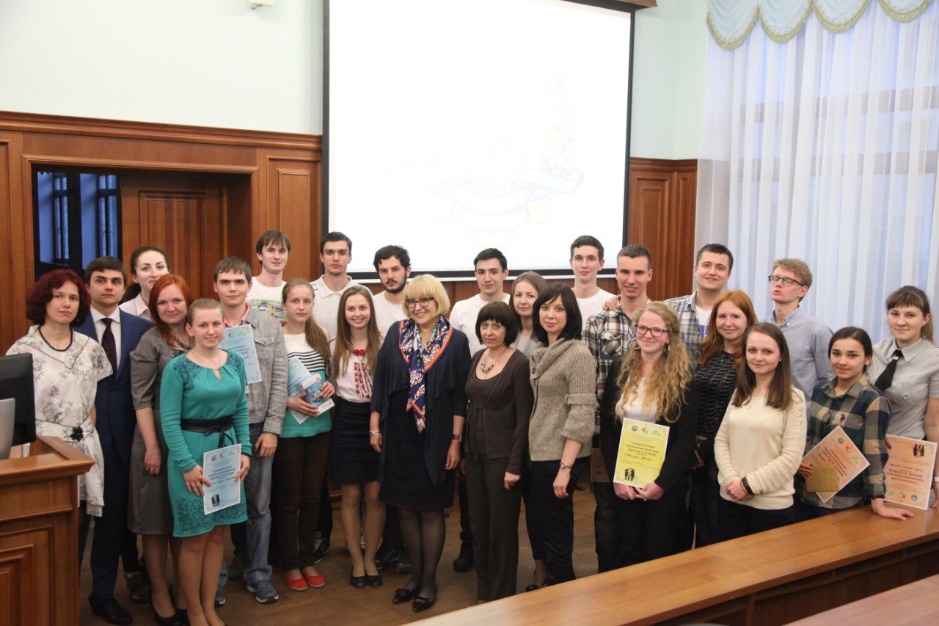 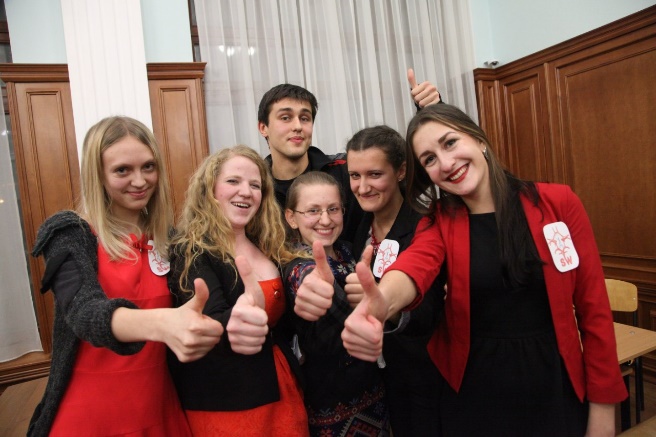 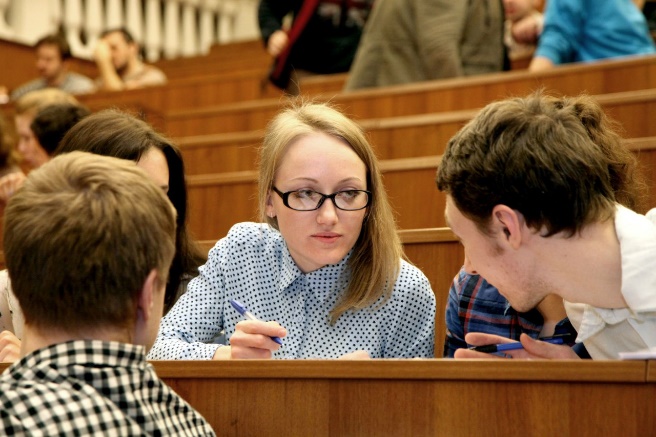 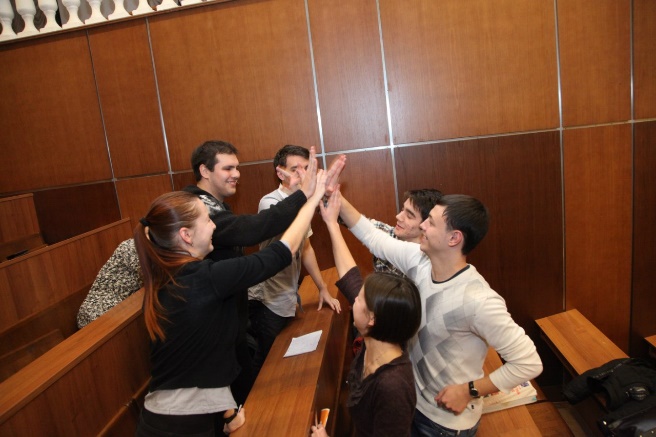 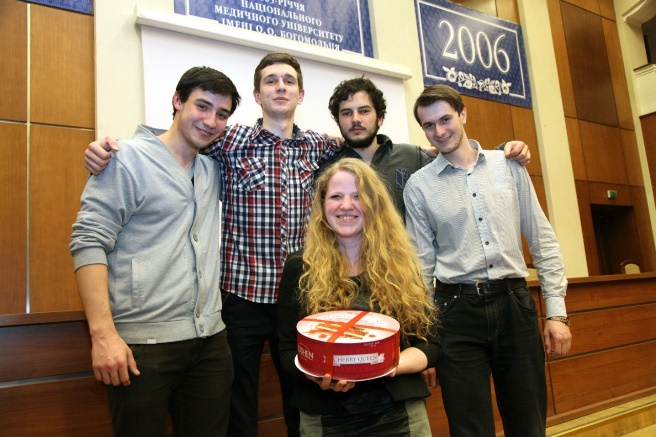 СТУДЕНТСЬКІ КОНФЕРЕНЦІЇ
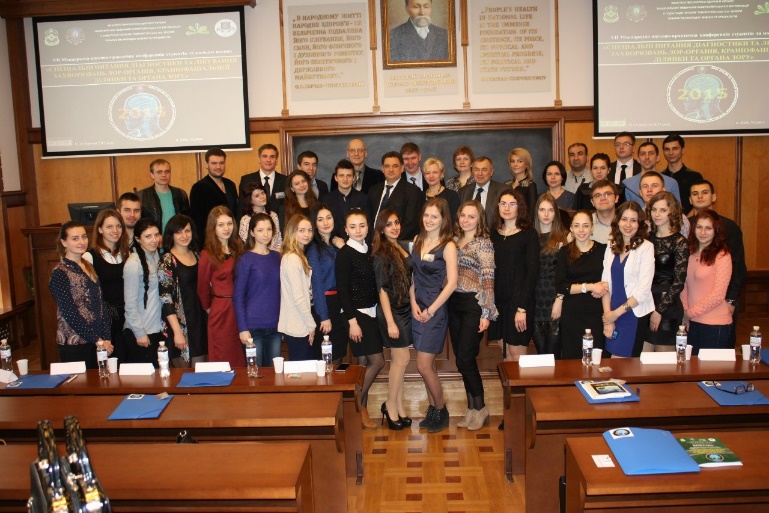 «Спеціальні питання діагностики та лікування захворювань ЛОР-органів, краніофаціальної ділянки та органу зору»
МІЖНАРОДНА КОНФЕРЕНЦІЯ ДО ВСЕСВІТНЬОГО ДНЯ ЗДОРОВ'Я
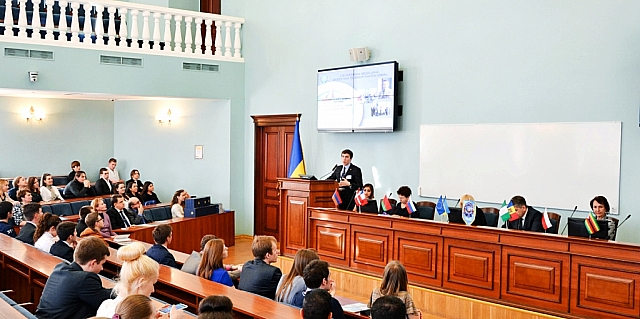 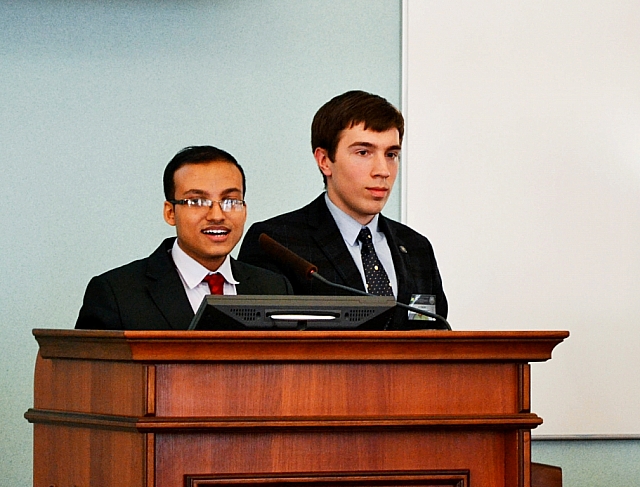 СТУДЕНТСЬКІ КОНФЕРЕНЦІЇ
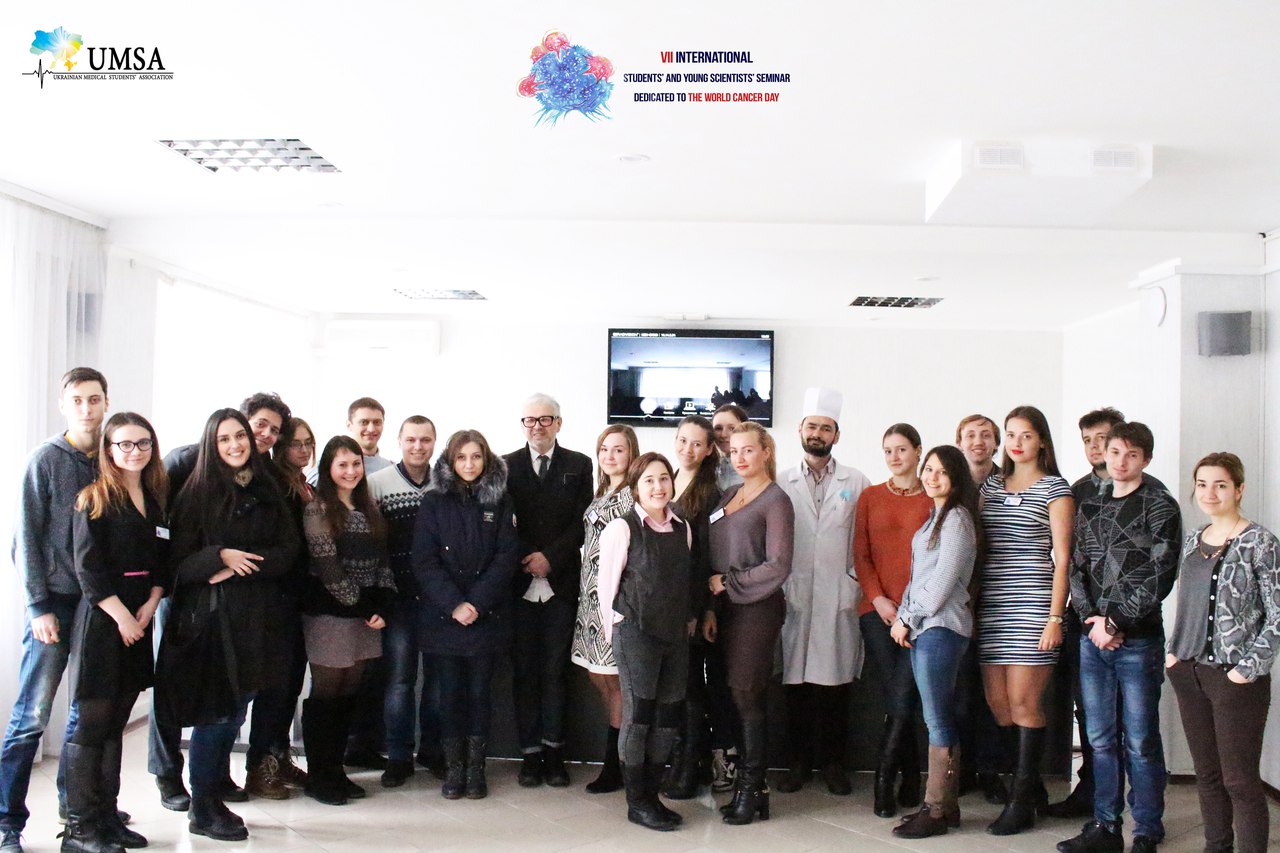 VIІ Міжнародний науково-практичний семінар студентів та молодих вчених, присвячений Всесвітньому дню боротьби із раком
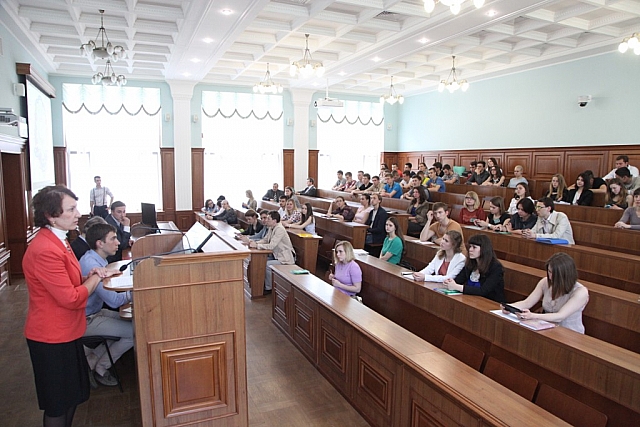 VI НАУКОВО-ПРАКТИЧНА КОНФЕРЕНЦІЯ «YOUTH NANOBIOTECH-2015»
ІНФОРМАЦІЙНЕ ЗАБЕЗПЕЧЕННЯ
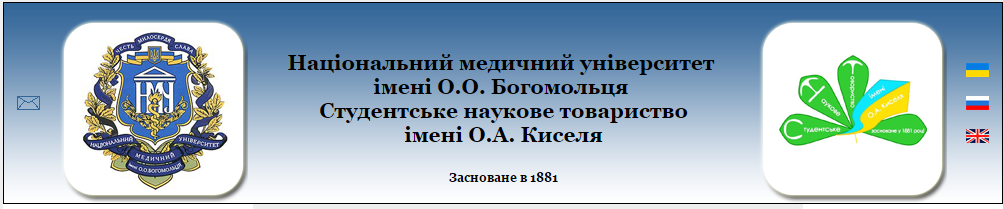 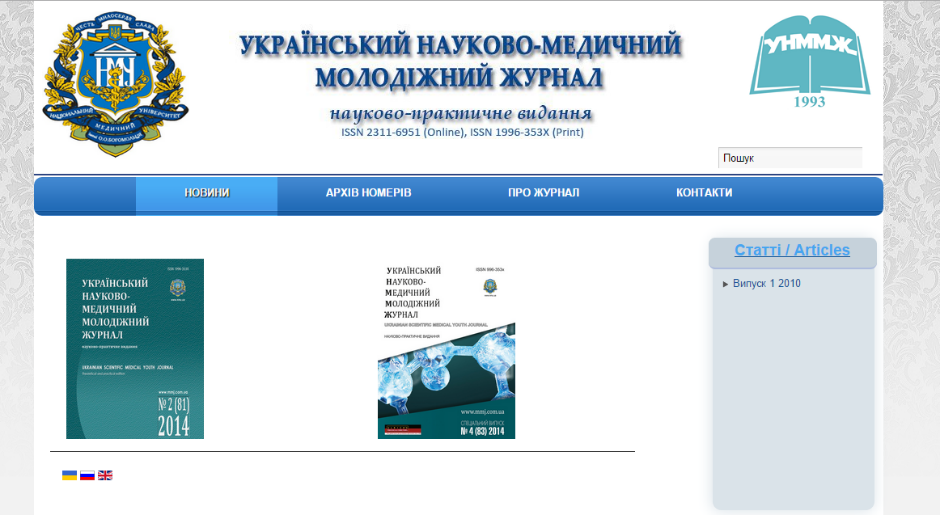 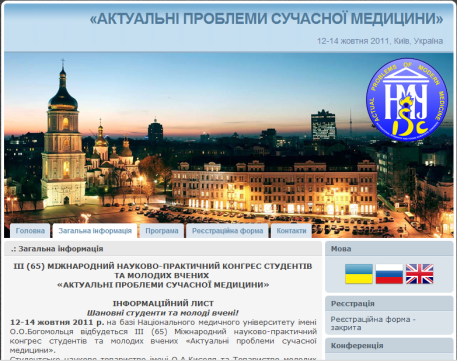 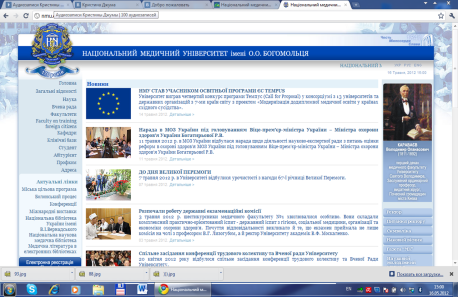 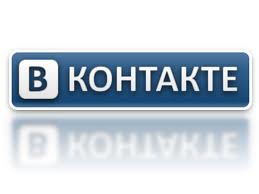 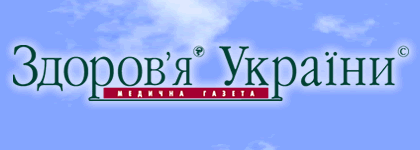 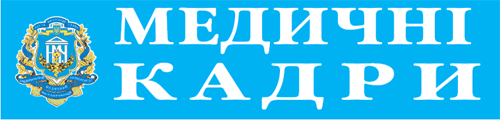 ENGLISH SPEAKING CLUB                                         
2014-2015
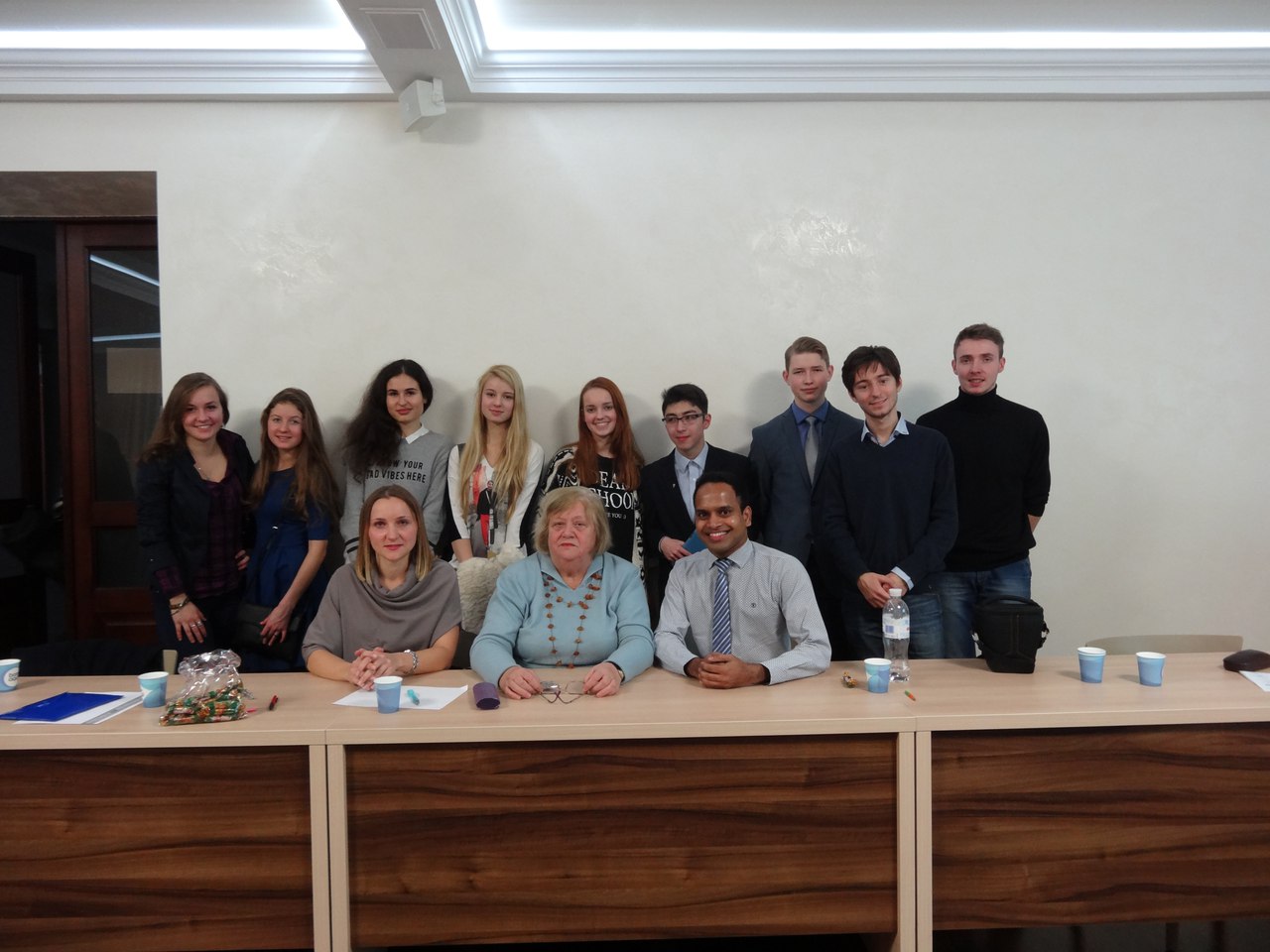 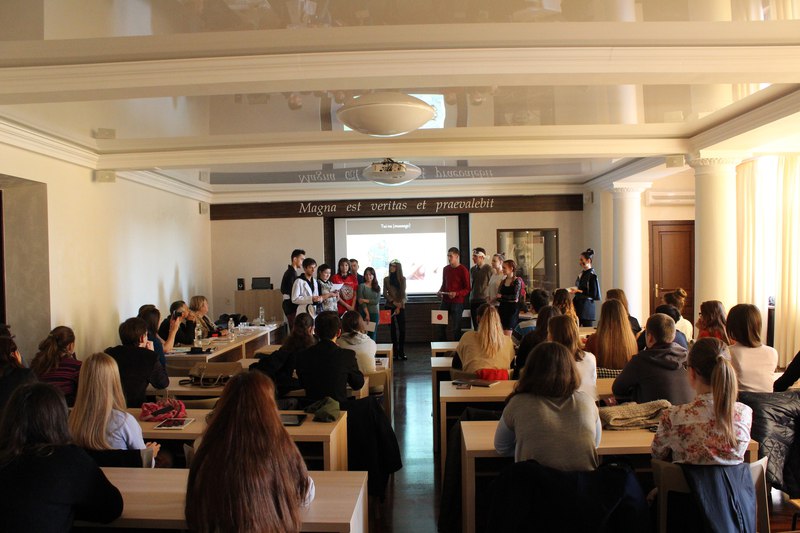 AYMSCONF
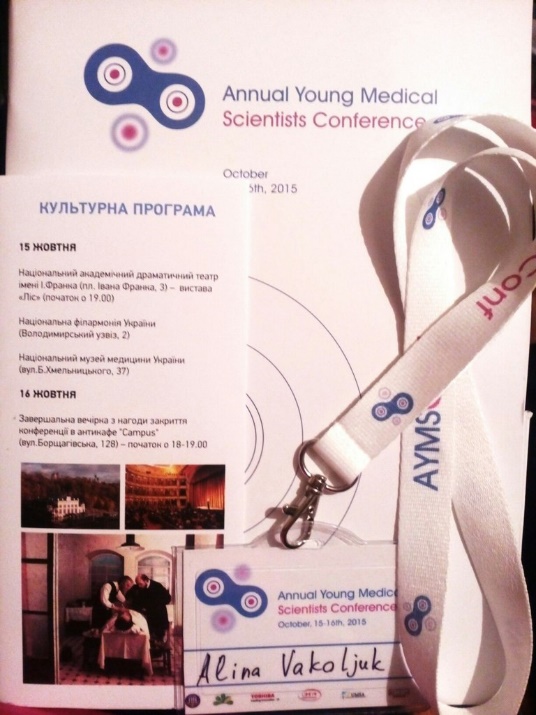 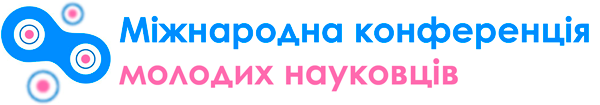 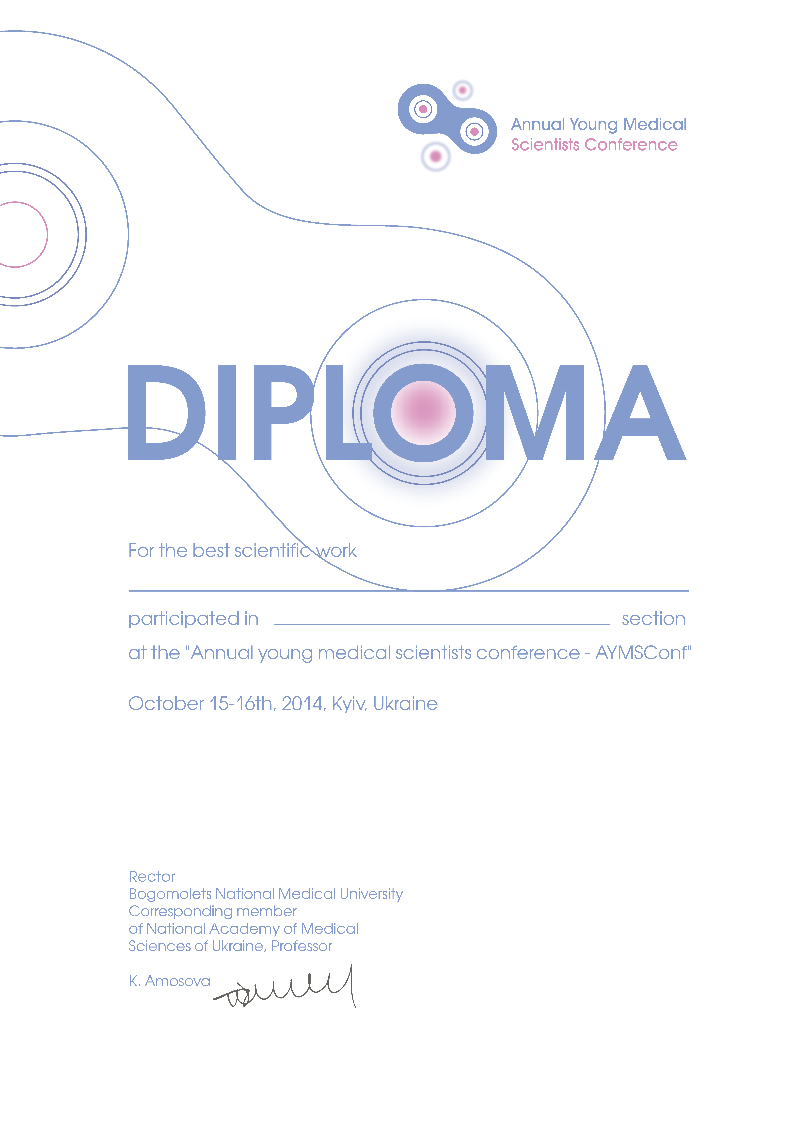 Вперше в НМУ студентська конференція Європейського рівня
235 учасників, 168 усних доповідей, 11 стендових
7 майстер-класів, насичена культурна програма
Гідні подарунки для переможців
Залучення спонсорів
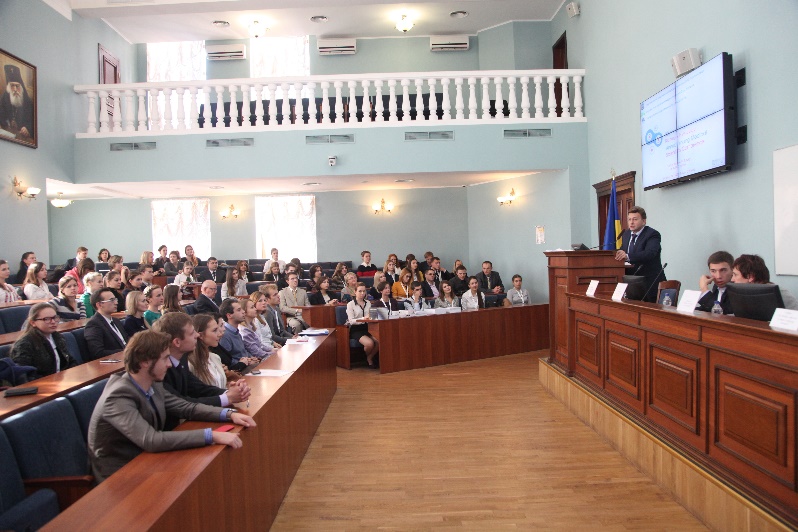 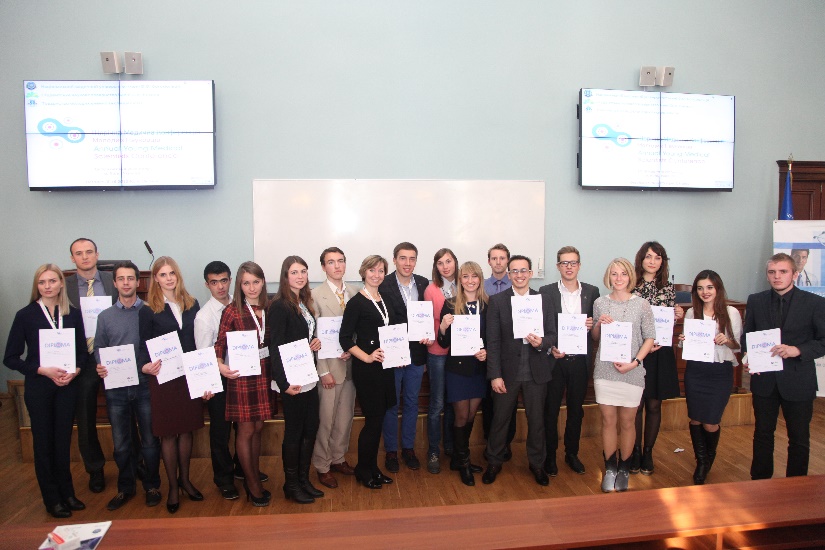 РОБОТА НАУКОВИХ ГУРТКІВ КАФЕДР
65+ активних гуртків
100+ учасників на одному засіданні
40 +Міжкафедральних та міжвузівських засідань
Зручне та швидке 
сповіщення про 
найближчі засідання
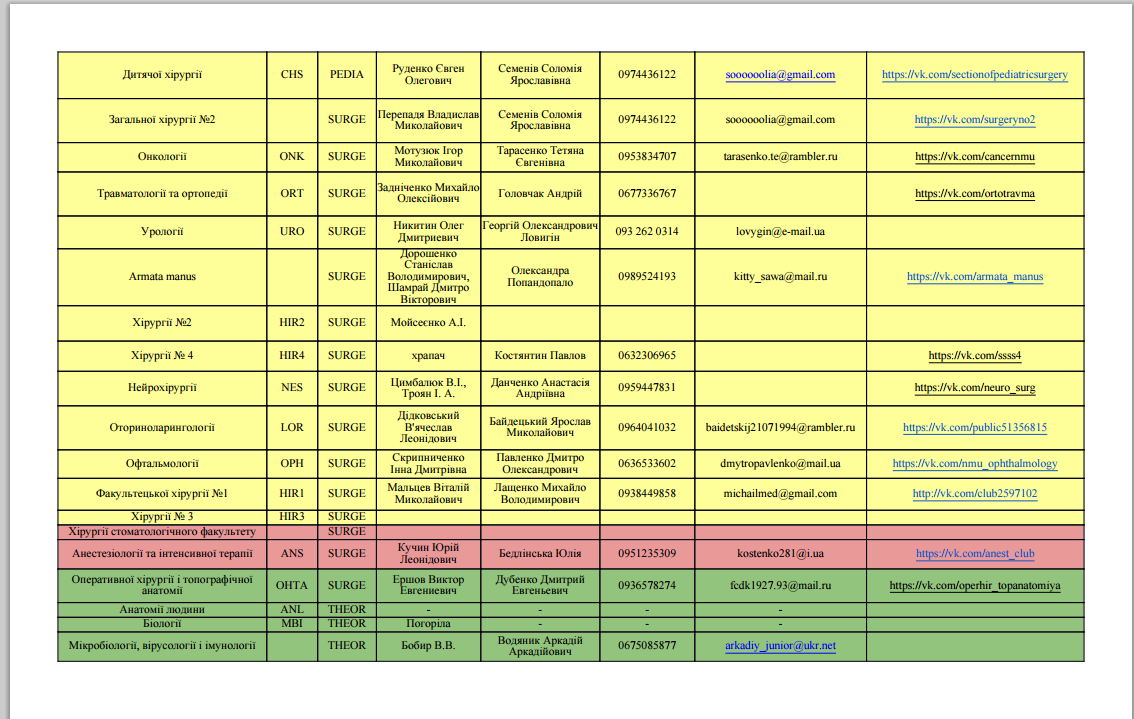 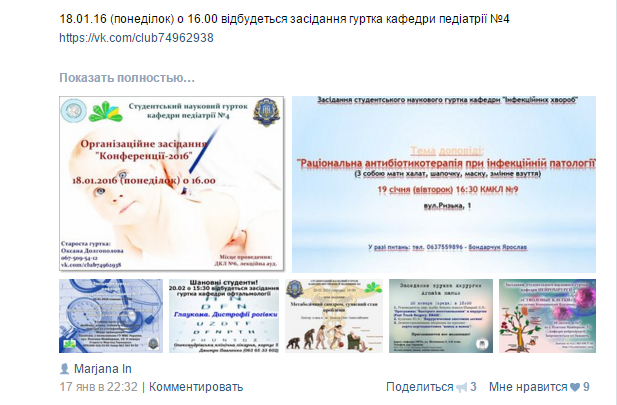 УКРАЇНСЬКИЙ НАУКОВО-МЕДИЧНИЙ МОЛОДІЖНИЙ ЖУРНАЛMMJ.COM.UA
Застосування системи Антиплагіат
Рецензування абстрактів
Індексування журналу у міжнародних системах
Переформатування дизайну
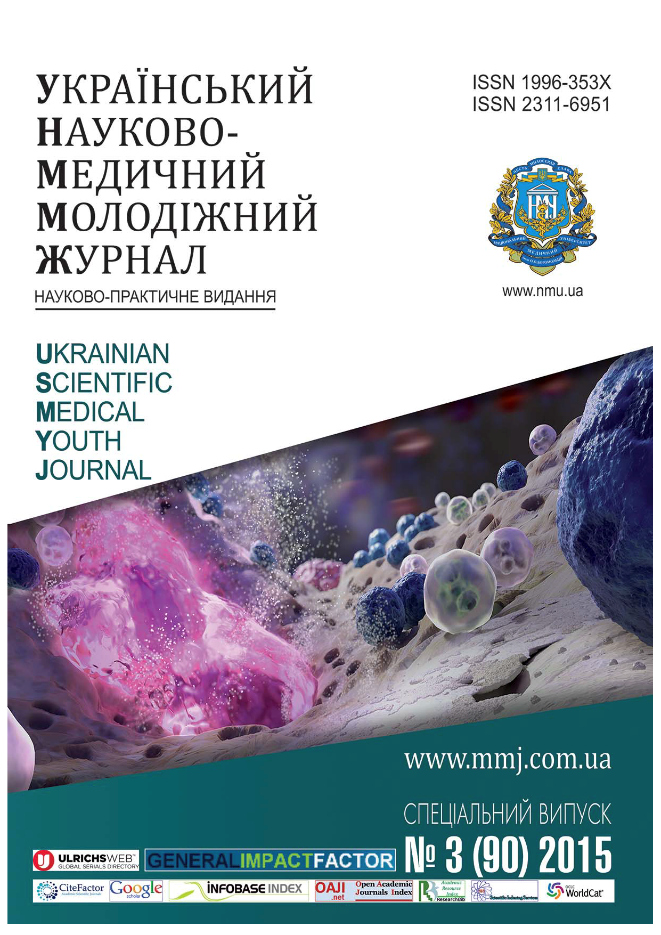 ПЕРСПЕТИВИ РОЗВИТКУ
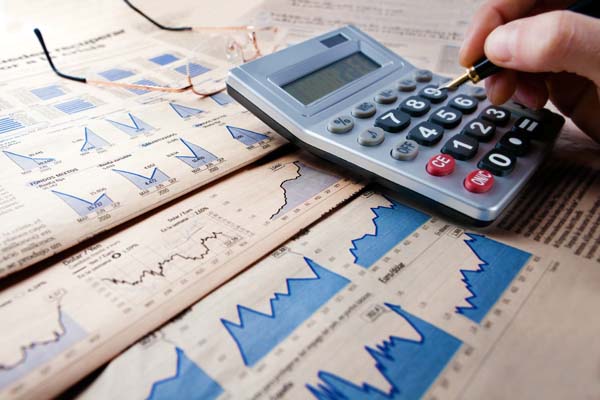 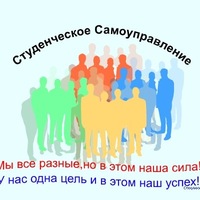 Планування та використання коштів на студентське самоврядування
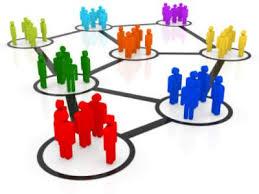 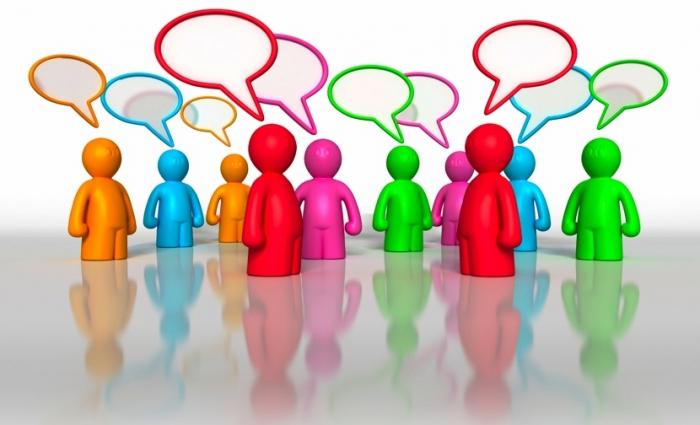 Розширення структури товариства
Дякую за увагу!
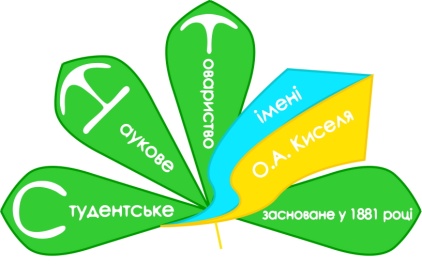 ПРЕТЕНДЕНТИ НА РОБОТУ В РАДІ СТУДЕНТСЬКОГО НАУКОВОГО ТОВАРИСТВА імені О.А.Киселя
Антонюк Юлія Володимирівна
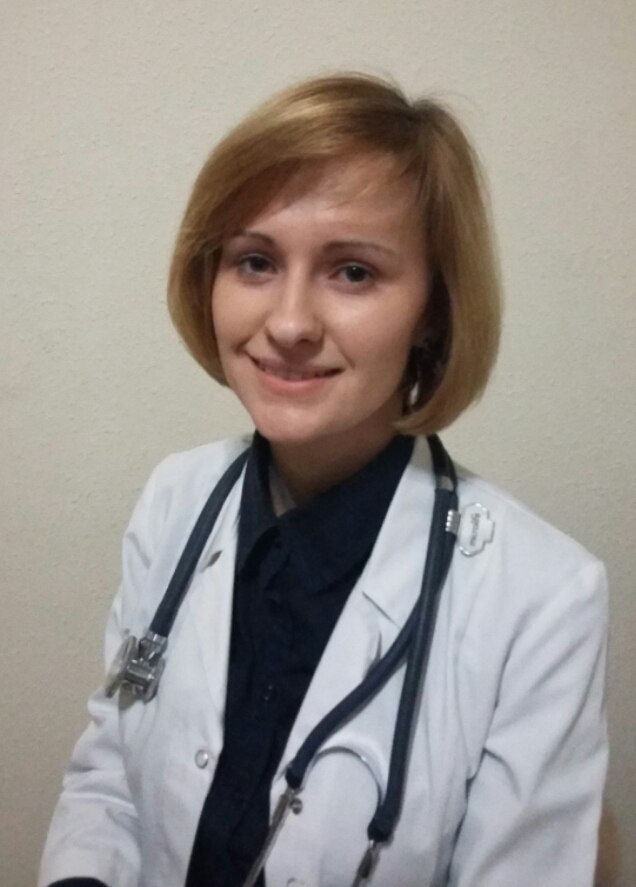 Студентка 4 курсу. Займається на гуртках кафедри внутрішньої медицини №2, неврології, патофізіології, онкології.
Постійний учасник студентських наукових конференцій. Автор 10 наукових робіт, в тому числі у співавторстві. Учасник волонтерської групи НМУ
Тематика наукової роботи: 
Застосування неселективних бета-блокаторів при раку молочної залози
Особливості розвитку пухлинного процесу на фоні підвищеного рівня катехоламінів
Особливості перебігу та найближчих наслідків гострого коронарного синдрому
ПРЕТЕНДЕНТИ НА РОБОТУ В РАДІ СТУДЕНТСЬКОГО НАУКОВОГО ТОВАРИСТВА імені О.А.Киселя
Ассонов Дмитро Олексійович
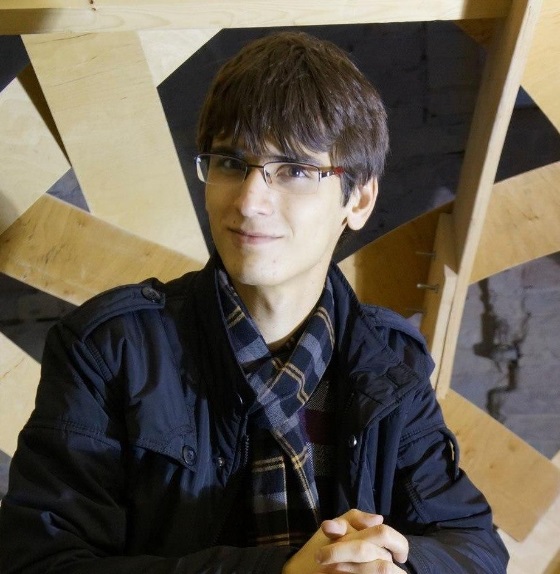 Староста гуртка загальної і медичної психології та педагогіки. З 2014 року – координатор Науково-практичної конференції студентів та молодих вчених з міжнародною участю «Актуальні проблеми сучасної медичної психології». Тематика наукових робіт:
Особливості розвитку просторового сприймання у студентів факультету образотворчих мистецтв
Необхідність курсу когнітивної психології для програми навчання медичного психолога
Стратегії боротьби зі стресом у волонтерів в умовах екстремальної суспільної ситуації
Вплив сезонних змін природньої освітленості на настрій людини
Психічний стан людини після раптової смерті родича та особливості надання допомоги лікаря-психолога даній групі пацієнтів
ПРЕТЕНДЕНТИ НА РОБОТУ В РАДІ СТУДЕНТСЬКОГО НАУКОВОГО ТОВАРИСТВА імені О.А.Киселя
Бусленко Юлія Андріївна
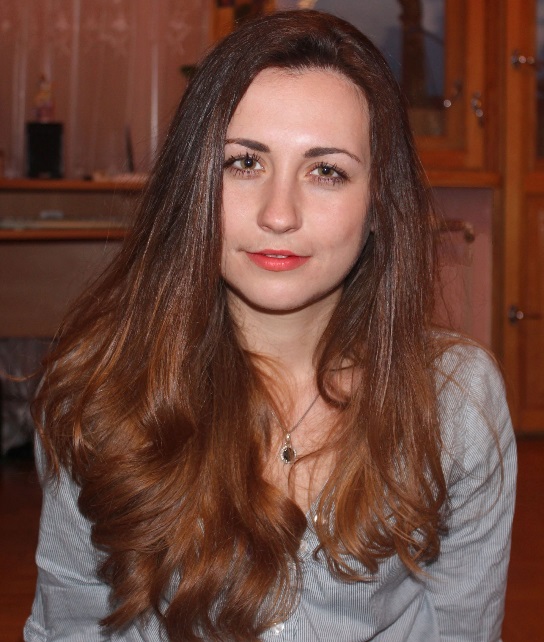 Студентка 6 курсу. З 4 курсу є членом студентського наукового товариства ім. О.А. Киселя, з 2015 року виконуючий обов’язки Члени Ради (Голова відділення акушерства та гінекології ) СНТ ім. О.А. Киселя. Стипендіат фонду Віктора Пінчука Zavtra.UA в 2014/2015р.р. Займається науковою роботою в студентських гуртках на кафедрах акушерства і гінекології №3, оториноларингології, онкології. учасниця з усною презентацією досліджень на зарубіжних конференціях: LIMSC (Leiden, The Netherland 2015), ISCOMS (Groningen, The Netherland 2015), ESC Charité Berlin (Berlin, Germany 2015)
Тематика наукової роботи:
Вивчення методу електрокінезу для діагностики запальних захворювань жіночих статевих органів; 
Сучасна терапія вульвовагінітів у жінок постменопаузального віку;
Діагностика та прогнозування розвитку прееклампсії на доклінічному етапі, створення модифікованих шкал вірогідності розвитку прееклампсії.
ПРЕТЕНДЕНТИ НА РОБОТУ В РАДІ СТУДЕНТСЬКОГО НАУКОВОГО ТОВАРИСТВА імені О.А.Киселя
Горовцова Мар’яна Вікторівна
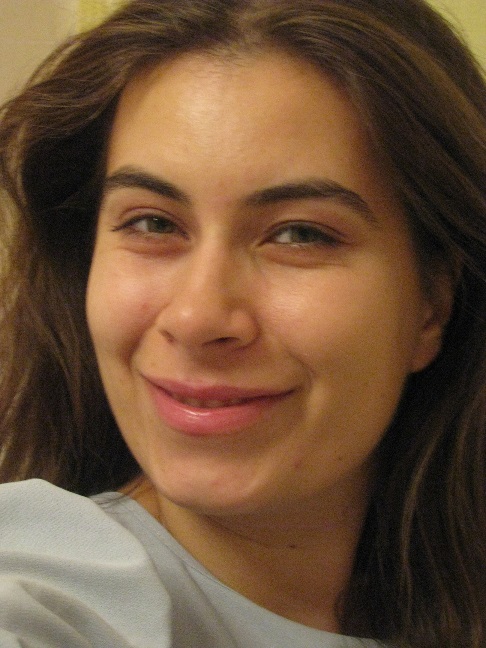 Студентка 5 курсу. Староста гуртка кафедри Внутрішньої медицини № 3.
З 2014 року є членом Студентського наукового товариства імені О.А. Киселя. Автор 4 друкованих робіт.
Секретар секції “Психіатрія та неврологія”
Бере участь в організації студентських наукових конференцій, які проводить СНТ.
Є співзасновницею літературного клубу «Пером і скльпелем», “Клубу наукового кіно”. Допомагала в проведенні університетських та міжнародних брейн-рингів з хірургії. Є інструктором з тактичної медицини. Активно займається волонтерською діяльністю.
Тематика наукової роботи:
Взаємозв'язок катіонних каналів з ІФ3 та ріанодиновими рецепторами.
Експериментальне моделювання ЦД у пацюків лінії Wistar.
Кореляція йододефіциту та інтелектуального розвитку дітей.
ПРЕТЕНДЕНТИ НА РОБОТУ В РАДІ СТУДЕНТСЬКОГО НАУКОВОГО ТОВАРИСТВА імені О.А.Киселя
Джума Ахмад Ахмадович
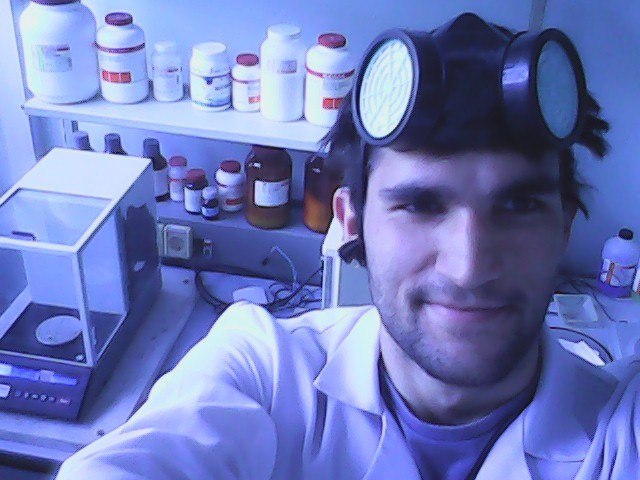 Студент 3 курсу. З 1 курсу є членом Студентського наукового товариства імені О.А.Киселя. Бере участь в організації наукових форумів, які проводить СНТ. Засновник та перший голова Клуба Наукового Кіно КНК. Член студентського наукового гуртка кафедри фізіології та патофізіології. Автор 7 друкованих праць.
Неодноразовий призер (диплом ІІ ступеня) 4 туру Всеукраїнського конкурсу – захисту наукових робіт МАН у 2011 році, ІІІ ступеня у 2012 та ІІ ступеня у 2013 році. Переможець грантової конференції НМУ.

	Лауреат стипендії президента у 2011 та 2013 роках. 
Тематика наукової роботи:  
o	Міграція стовбурових клітин; 
o	Система ПАС тканин організму; 
o	Нейронні сітки у моделюванні штучного інтелекту; 
o	Моделювання епілепсії;
o	Електробіологія.
ПРЕТЕНДЕНТИ НА РОБОТУ В РАДІ СТУДЕНТСЬКОГО НАУКОВОГО ТОВАРИСТВА імені О.А.Киселя
Дубенко Дмитро Євгенійович
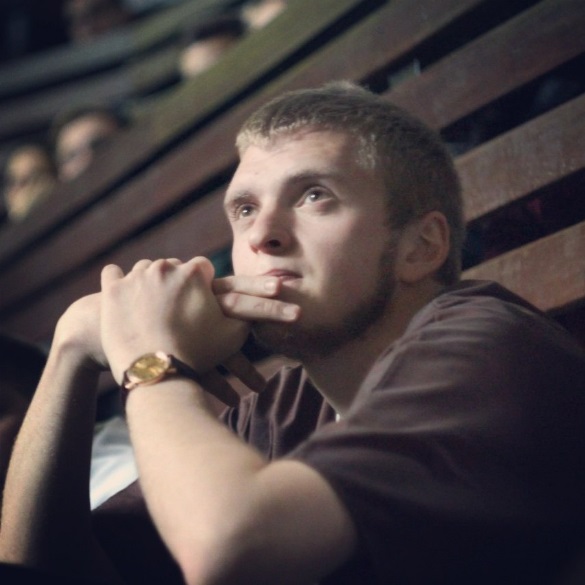 Студент 5 курсу. 
Староста студентських наукових гуртків Оперативної хірургії та топографічної анатомії, Акушерства і гінекології №3, Радіології та радіаційної медицини. Профорг 5 курсу 2 медичного факультету. З 2014 року входить до активу СНТ ім. Киселя. Автор 15 друкованих робіт. 
Бере участь в наукових форумах в Україні та за кордоном, має 4 дипломи за найкращу наукову роботу, отриманих на науково-практичних конференціях, в тому числі у м. Харків (2015 рік).
Тематика наукової роботи:
o	лапароскопічна хірургія та гінекологія;
o	сучасні гемостатичні засоби;
o	КТ, МРТ діагностика хірургічної патології.
ПРЕТЕНДЕНТИ НА РОБОТУ В РАДІ СТУДЕНТСЬКОГО НАУКОВОГО ТОВАРИСТВА імені О.А.Киселя
Кармазін Ярослав Омелянович
Студент 5 курсу. 
З 2012 року є членом Студентського наукового товариства імені О.А. Киселя. Бере участь в Міжнародних науково-практичних конференціях, які проводить СНТ. Нагороджений дипломом за кращу наукову роботу на тему “Частота виникнення вісцеропатій залежно від типу екскреції сечової кислоти при гіперурикемії” у секції “Внутрішня медицина” на Щорічній медичній конференції молодих науковців (2015 р.) Вільно володіє англійською мовою, сучасними методами обробки наукової інформації та літератури. 
Тематика наукової роботи:
o	Ураження внутрішніх органів при гіперурикемії;
o	Подагрична нефропатія;
o	Системні захворювання сполучної тканини.
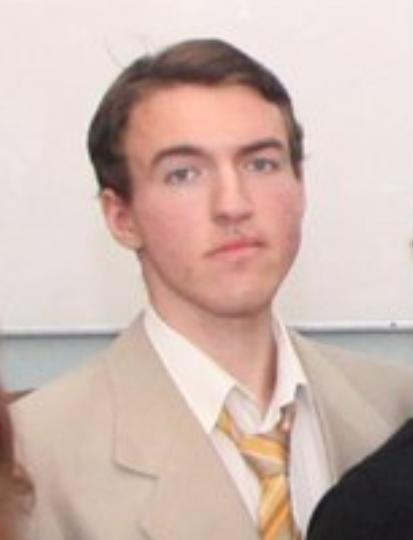 ПРЕТЕНДЕНТИ НА РОБОТУ В РАДІ СТУДЕНТСЬКОГО НАУКОВОГО ТОВАРИСТВА імені О.А.Киселя
Костюченко Євгеній Вікторович
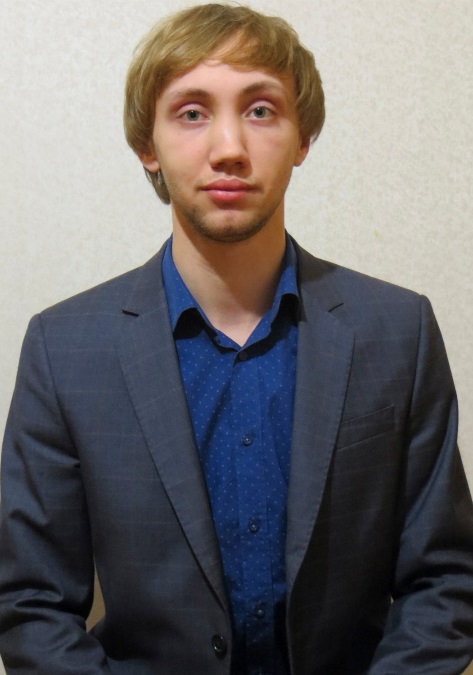 Студент 6 курсу. 
 Є  членом Ради Студентського наукового товариства імені О.А. Киселя. Бере участь в організації наукових конференцій, які проводить СНТ, має налагоджені зв’язки зі студентськими науковими товариствами вищих навчальних закладів України та світу. Отримав перше місце та золоту медаль на міжнародному конкурсі у м. Пекіні, КНР «32d Beijing Youth Science Creation Competition 2012» 21-28 березня 2012 року, першу нагороду Міжнародної медичної студентської конференції у м. Краків 16-18 квітня 2015, диплом І ступеня 84-ї Науково-практичної конференції студентів та молодих вчених з міжнародною участю «Інновації в медицині» в м. Івано-Франківськ 12-13 березня 2015. Активний учасник багатьох інших наукових конференцій та шкіл, в т.ч. закордонних.
Тематика наукової роботи:
o	Рак грудної залози;
o	Методи реконструкції грудної залози.
ПРЕТЕНДЕНТИ НА РОБОТУ В РАДІ СТУДЕНТСЬКОГО НАУКОВОГО ТОВАРИСТВА імені О.А.Киселя
Ляшко Мар’яна Богданівна
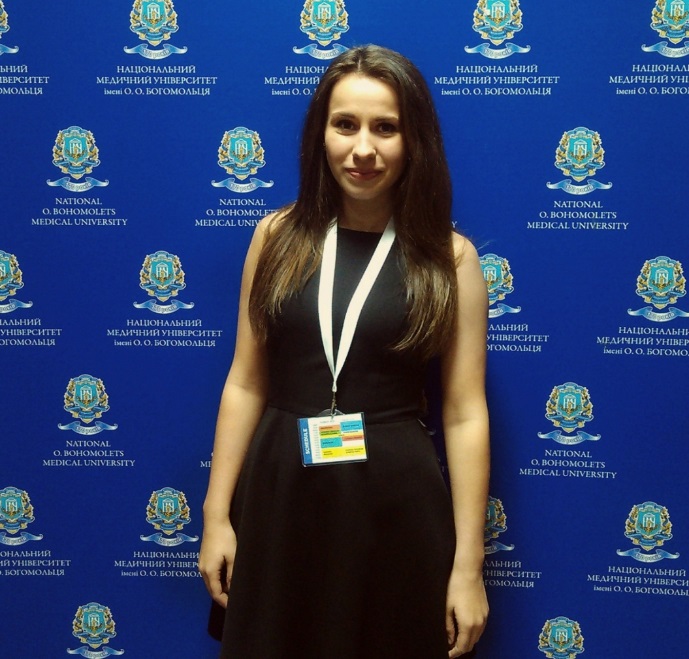 Студентка 5 курсу. 
 Виконує  обов’язки замісника старости гуртку кафедри акушерства та гінекології №1. З 2015 року – активний Член Студентського наукового товариства  імені О.А.Киселя. Виконувала обов'язки координатора майстер класу з акушерства та гінекології на щорічній осінній науковій  конференції  Молодих Вчених  2015р. Брала участь, спільно з в.о. секретаря  секції АГ, в організаційній роботі в рамках проведення Щорічної медичної конференції Молодих Вчених.
 Тематика наукової роботи:
o	Рецепторний статус при раку ендометрія; 
o	Новітні підходи до вивчення питань про лікування еклампсії; 
o	Застосування різних схем лікування у дітей дошкільного віку хворих на гострий обструктивний бронхіт.
ПРЕТЕНДЕНТИ НА РОБОТУ В РАДІ СТУДЕНТСЬКОГО НАУКОВОГО ТОВАРИСТВА імені О.А.Киселя
Макаєва Валентина Федорівна
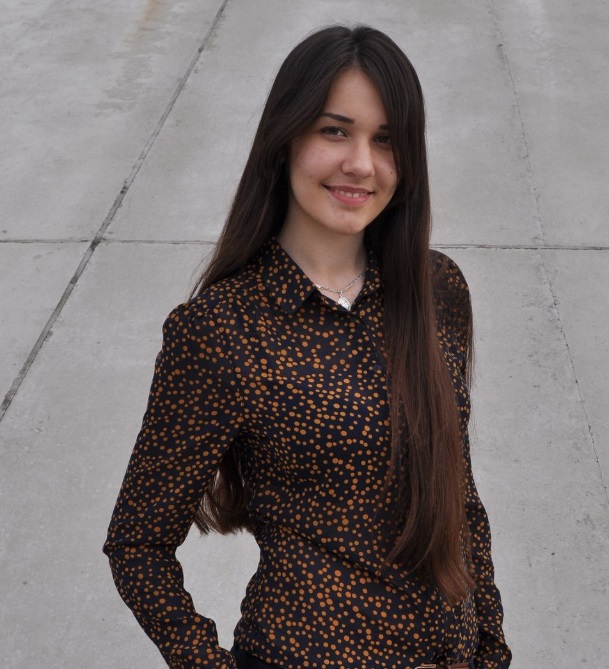 Студентка 2 курсу. 
Була членом організаційного комітету на конференціях "Інновації в стоматології 2015", "AYMSConf 2015 ". 
Займається на гуртках кафедри ортопедичної стоматології і дитячої стоматології. 
З 2015 року є в.о. Голови відділення стоматологічних дисциплін. Є головою організаційного комітету конференції "Інновації в стоматології 2016", приймає участь в проведенні конференції "Спеціальні питання діагностики та лікування захворювань ЛОР-органів, краніофаціальної ділянки та органа зору". 
Тематика наукової роботи:
o	Фотографування в дитячій стоматології; 
o	Порівняльне вивчення різних способів формування ясен у пришийковій частині дентальних імплантатів.
ПРЕТЕНДЕНТИ НА РОБОТУ В РАДІ СТУДЕНТСЬКОГО НАУКОВОГО ТОВАРИСТВА імені О.А.Киселя
Мамедов Рашад Васифович
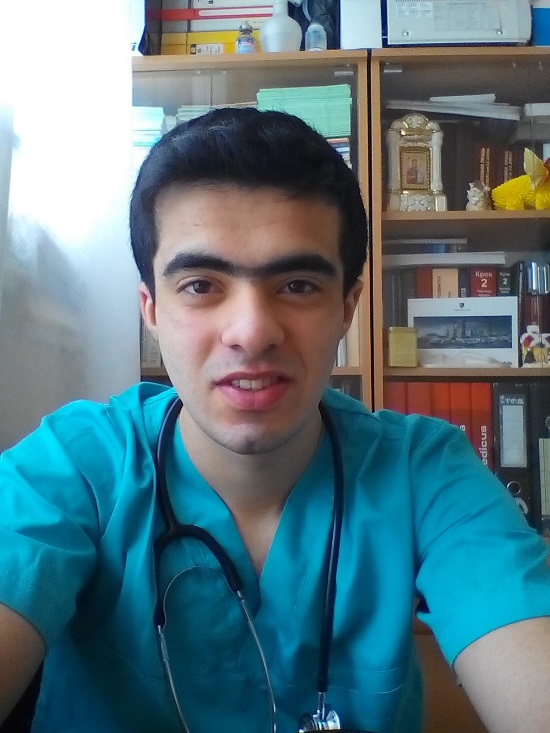 Студент 4 курсу. 
Бере активну участь у науковому житті університету, займається на гуртках кафедр, дитячої хірургії, фізіології, радіаційної медицини та на гуртку з хірургії "Armata manus", який працює на базі кафедри оперативної хірургії та топографічної анатомії. Автор 7 друкованих.  З 2014 року є членом Студентського наукового товариства імені О.А.Киселя. З 2014 заступник секретаря секції дитячої хірургії на студентських конференціях у Києві. Є членом хірургічного клубу "Armata manus" та займається експериментальною хірургією разом із членами клубу. Неодноразово був інструктором на школах-семінарах, який організовує хірургічний клуб "Armata manus".
Тематика наукової роботи:
o	Сучасні методи хірургічного лікування кіст селезінки у дітей;
o	Вплив пробіотиків на слизову оболонку кишківника після хірургічної корекції вроджених вад.
ПРЕТЕНДЕНТИ НА РОБОТУ В РАДІ СТУДЕНТСЬКОГО НАУКОВОГО ТОВАРИСТВА імені О.А.Киселя
Мощич Остап Олександрович
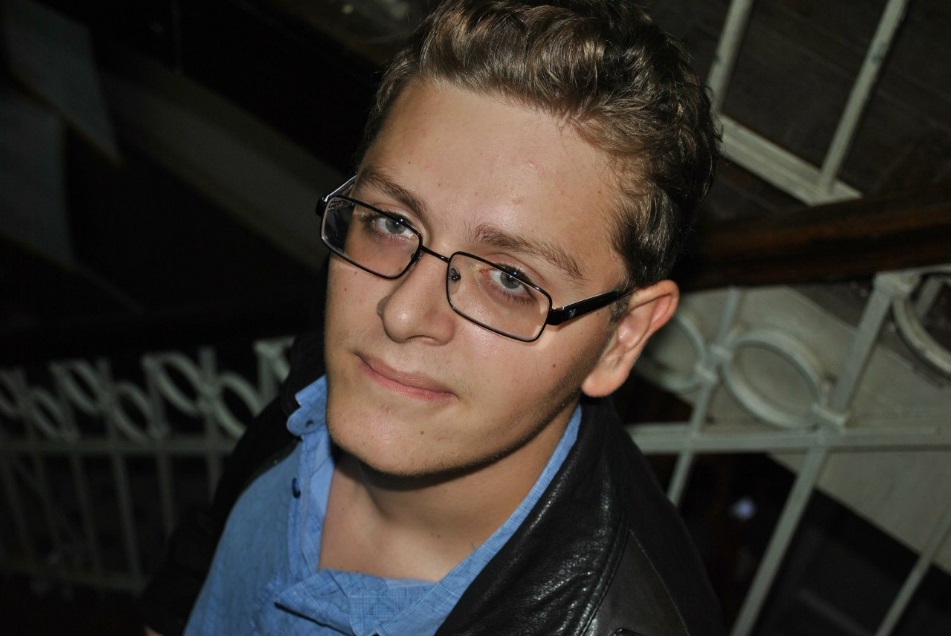 Студент 6 курсу. 
Бере активну участь в житті університету. Є членом Студентського наукового товариства імені О.А. Киселя, брав участь в багатьох українських та міжнародних конференція (Словаччина, Німеччина).
Є членом гуртка дитячих інфекційних хвороб.
Отримував грамоти за роботи за участь в конференціях в Україні (конференція ревматологів, м. Київ, конференція дитячих інфекційних хвороб, м. Київ, доповіді у рамках International medical student Congress (Kosice, Slovakia, 2014), є співавтором 2 публікацій «Траумель С – биорегуляционный подход к терапии воспалительных заболеваний мочевыводящих путей»
ПРЕТЕНДЕНТИ НА РОБОТУ В РАДІ СТУДЕНТСЬКОГО НАУКОВОГО ТОВАРИСТВА імені О.А.Киселя
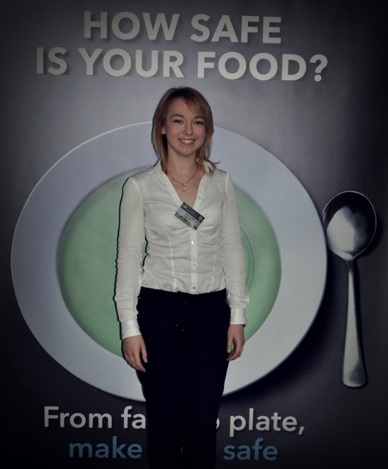 Ніколаєнко Софія Ігорівна
Студентка 3 курсу. 
Член СНТ ім. О.А.Киселя з травня 2014 року. Є членом гуртків кафедр пропедевтики внутрішньої медицини №2, біологічної та біоорганічної хімії, гігієни та екології, філософії та соціології. Була багаторазовим учасником студентських наукових конференцій, які проводилися в НМУ імені О.О.Богомольця, має три дипломи за найкращу наукову роботу. У 2015 році стала активним учасником Leiden International Medical Students Conference, яка проводиться кожні 2 роки у м. Лейден, Королівство Нідерланди. Кількість друкований робіт – 12 (в тому числі в закордонному виданні). Тематика наукової роботи: 
o	Профілактика психічних захворювань серед медичного персоналу і населення; 
o	Етіологія тривожних розладів; 
o	Проблеми соціального утриманства та соціальної адаптації; 
o	Історія психіатрії; 
o	Зв’язок між наявністю ендокринопатій та психічними розладами і порушеннями розумової діяльності.
ПРЕТЕНДЕНТИ НА РОБОТУ В РАДІ СТУДЕНТСЬКОГО НАУКОВОГО ТОВАРИСТВА імені О.А.Киселя
Павленко Дмитро Олександрович
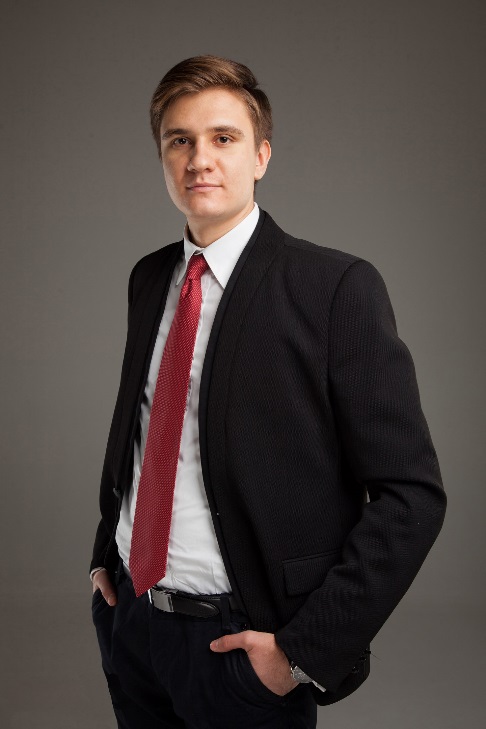 Студент 6 курсу. 
З 2013 р. успішно виконує обов’язки старости наукового гуртка кафедри офтальмології. Член Студентського наукового товариства імені О. А. Киселя з 2013 р. Член Ради Студентського наукового товариства імені О. А. Киселя з 2014 р. Координатор з інформаційно-технічного забезпечення Студентського наукового товариства імені О. А. Киселя. Секретар секції «Офтальмологія» університетських наукових конференцій. Має 12 друкованих наукових робіт з офтальмології, з них 9 були представлені у вигляді усних та стендових доповідей на наукових конференціях, а 4 нагороджені дипломами за кращу наукову роботу. Постійно бере участь у конференціях (Запоріжжя, Одеса, Львів, Дніпропетровcьк). 
Тематика наукової роботи: 
o	Вивчення ефективності лазерної ретинальної фотокоагуляції та інтравітреальної антиангіогенної терапії в лікуванні оклюзії центральної вени сітківки та її гілок;
o	Використання катіонних наноемульсій в лікуванні сухого кератокон’юнктивіту;
o	Діагностика та лікування риногенних та одонтогенних орбітальних ускладнень;
o	Діагностика та лікування герпетичних уражень ока, роль комплаенсу та інших факторів в перебігу захворювань.
ПРЕТЕНДЕНТИ НА РОБОТУ В РАДІ СТУДЕНТСЬКОГО НАУКОВОГО ТОВАРИСТВА імені О.А.Киселя
Семенів Соломія Ярославівна
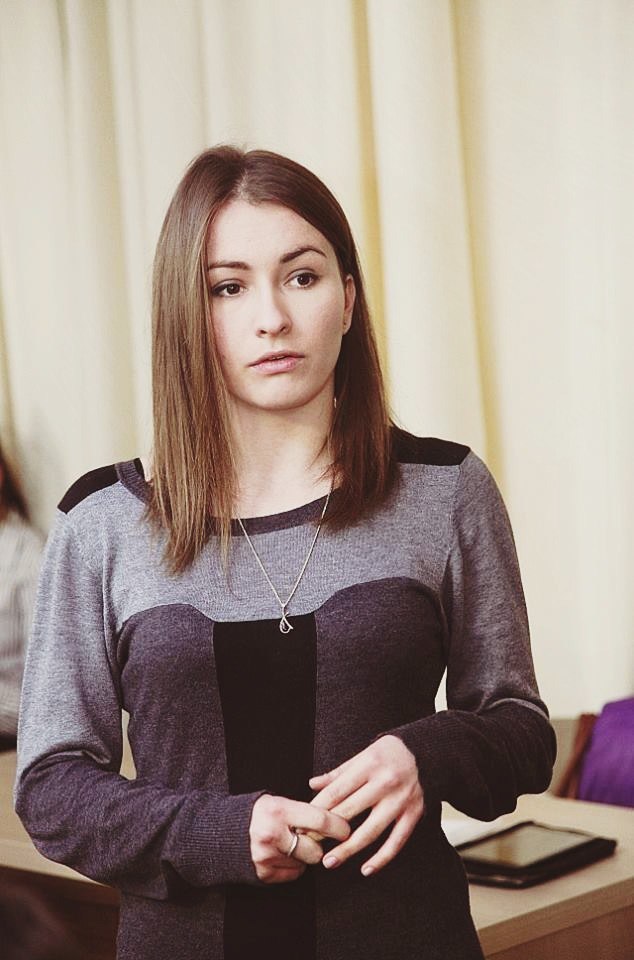 Студентка 5 курсу. 
Є Членом СНТ імені О.А.Киселя, староста Студентського наукового гуртка кафедри дитячої хірургії протягом року, була старостою Студентського наукового гуртка кафедри загальної хірургії №2 протягом двох років. Займається в студентському гуртку з хірургії «Armata manus». Переможець ІІ Всеукраїнського конкурсу з практичної хірургії (диплом І ступеня) переможець в підконкурсі «Езофагоентероанастомоз» (2015 р.). Автор 8 наукових публікацій. Приймала участь в наступних конференціях: секретар секції дитячої хірургії на Міжнародному науково-практичному конгресі студентів і молодих вчених «Актуальні проблеми сучасної медицини» (м. Київ, Україна 2014 та 2015рік), Міжнародні науково-практичні конференції присвячені Всесвітньому дню здоров´я (м. Київ Україна 2013 рік), І та ІІ Міжнародна конференція з експериментальної хірургії (м. Київ, Україна 2014 та 2015 рік), ІV Всеукраїнська студентська науково-практична конференція «Міждисциплінарні підходи до діагностики та лікування дитячих хвороб» (м. Київ, Україна 2015 рік), І Грантова конференція НМУ (м. Київ, Україна 2015 рік).
ПРЕТЕНДЕНТИ НА РОБОТУ В РАДІ СТУДЕНТСЬКОГО НАУКОВОГО ТОВАРИСТВА імені О.А.Киселя
Стрикун Григорій Миколайович
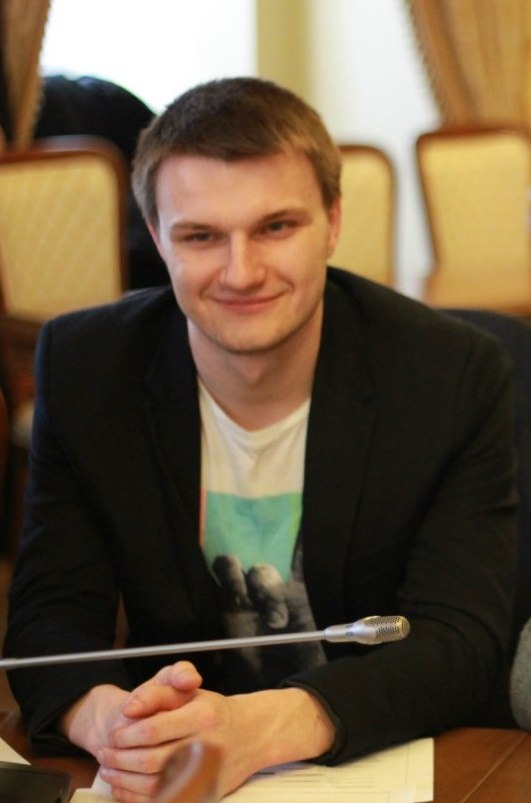 Студент 5 курсу. 
Бере активну участь в громадському та науковому житті університету, займається на гуртках кафедр урології, фармакології, оперативної хірургії та топографічної анатомії. Є старостою гуртка кафедри урології. З 2015 року є членом Студентського наукового товариства імені О.А. Кис
Автор 3 друкованих робіт, з них 2 з усною доповіддю на наукових конференціях. Зараз працює над науковою роботою з анестезіології та інтенсивної терапії за тематикою уросепсису та над науковою роботою з урології
еля.
Тематика наукової роботи:
o	Застосування нанотехнологій в онкології та урології;
o	Новітні методи діагностики та лікування в урології.
ПРЕТЕНДЕНТИ НА РОБОТУ В РАДІ СТУДЕНТСЬКОГО НАУКОВОГО ТОВАРИСТВА імені О.А.Киселя
Тіунова Іннеса Артурівна
Студентка 4 курсу. 
Займалась на гуртках кафедри топографічної анатомії та оперативної хірургії, гістології, онкології.
 Організовувала конференції на базі Донецького протипухлинного центру, присвячені скринінгу онкологічних захворювань. З 2014 р. – навчається в Національному медичному університеті імені О.О. Богомольця 
Бере активну участь у науковому житті університету, займається на гуртку кафедри онкології. З 2014 року є членом Студентського наукового товариства імені О.А. Киселя. З 2015 р.- староста гуртка онкології. Проходить стажування  в Національному інституті раку на  базі кафедри онкології: бере участь в обстеженні хворих, в лікуванні хворих, в тому числі й хірургічних втручаннях. Автор 4 друкованих робіт.
Тематика наукової роботи:
o	Хірургічне лікування пухлин підшлункової залози;
o	Хірургічне лікування пухлин печінки.
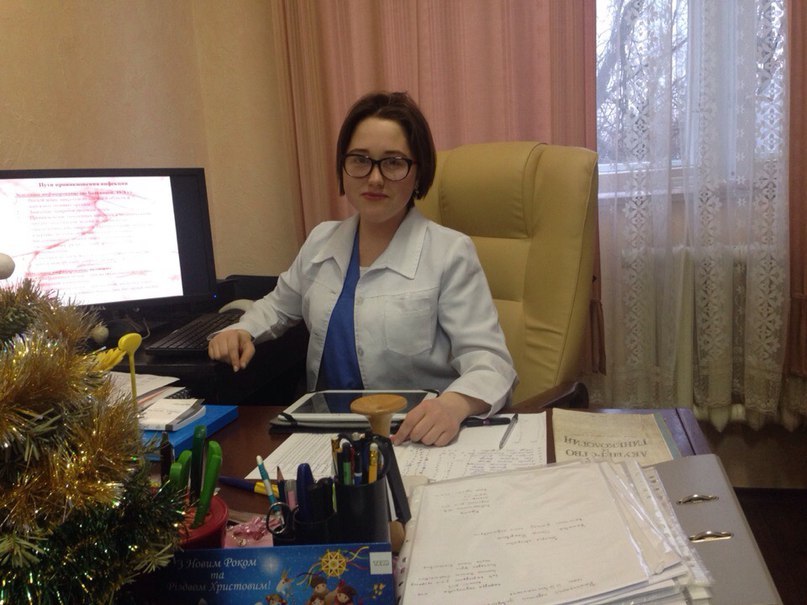 ПРЕТЕНДЕНТИ НА РОБОТУ В РАДІ СТУДЕНТСЬКОГО НАУКОВОГО ТОВАРИСТВА імені О.А.Киселя
Трачук Роман Сергійович
Студент 5 курсу. 
Є членом наукових гуртків кафедр патологічної анатомії та хірургії №3. Є автором понад 10 друкованих робіт, в тому числі англійською мовою. У березні 2015 р. приймав участь у 9й міжнародній медичній студентській конференції “Key to the Future”, Лейден, Нідерланди.
З 2014 р. є діючим членом Студентського наукового товариства імені О. А. Киселя. Брав участь в організації VІ (68) Міжнародного науково-практичного конгресу студентів та молодих вчених ”Актуальні проблеми сучасної медицини” (2014) та Міжнародної науково-практичної конференції, присвяченої Всесвітньому дню здоров’я (2015).
Тематика наукової роботи:
Імуногістохімічне дослідження простатичної інтраепітеліальної неоплазії і раку передміхурової залози;
Морфологічна оцінка дії лазера на тканину передміхурової залози;
Ендоскопічна та морфологічна діагностика колоректальних аденом.
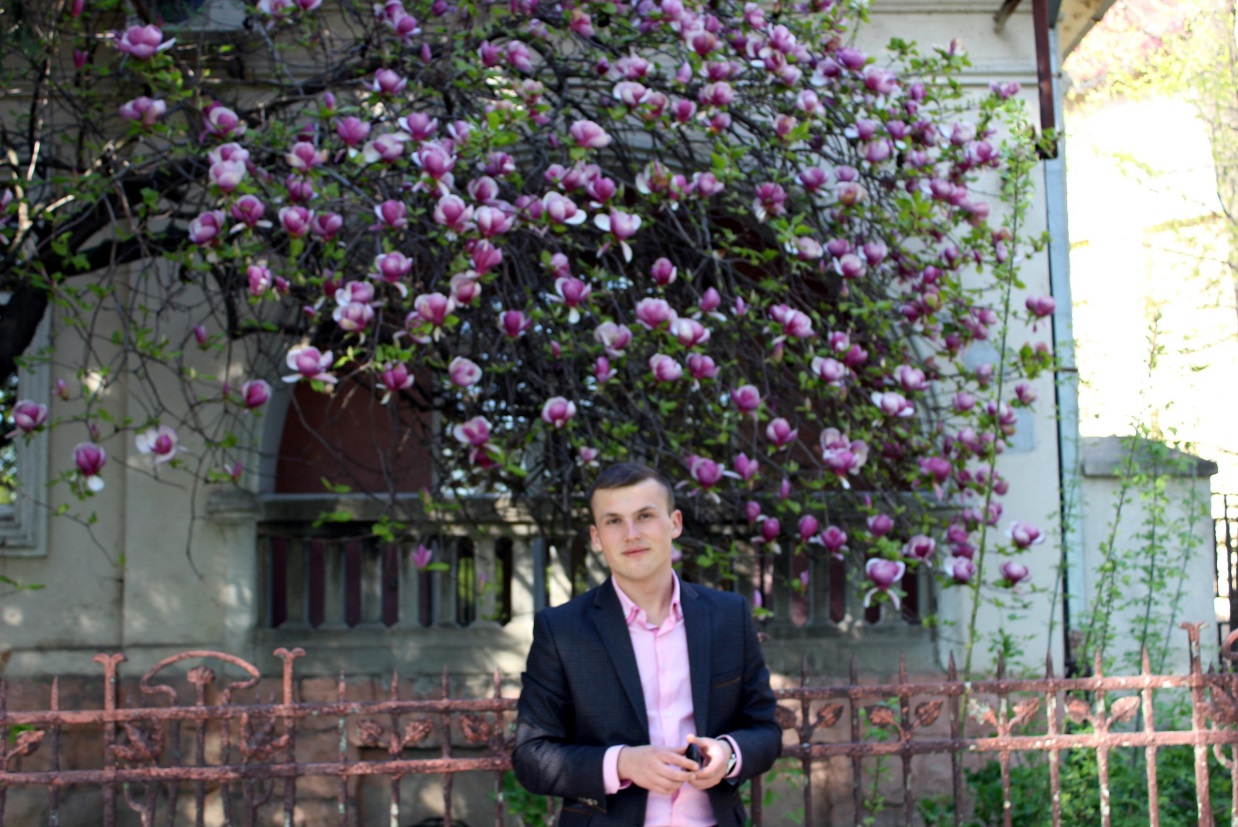 ПРЕТЕНДЕНТИ НА РОБОТУ В РАДІ СТУДЕНТСЬКОГО НАУКОВОГО ТОВАРИСТВА імені О.А.Киселя
Федьків Віталіна Андріївна
Студентка 4 курсу. 
Бере активну участь у науковому житті університету, займається на гуртках кафедри радіології та радіаційної медицини, факультетської хірургії №1, фармакології, оперативної хірургії та топографічної анатомії. 
Автор 4 друкованих робіт. З 2015 року є членом Студентського наукового товариства імені О.А. Киселя. Заступник старост гуртків кафедр радіології та радіаційної медицини та  факультетської хірургії №1. З 2015 в.о. Координатора з міжнародних та міжвузівських зв'язків Ради СНТ. Бере активну участь в організації наукових форумів, які проводить СНТ. Брала участь в організації та проведенні щорічної медичної конференції молодих науковців у 2015 році. Активно приймає участь в інтелектуальних іграх НМУ, нагороджена дипломом за 1 місце «НМУ Еверест». 
Тематика наукової роботи:
МРТ, Ехо-КГ та ЕКГ критерії у діагностиці міокардитів;
Епідеміологія ТЕЛА та алгоритм діагностики хворих;
Мікроваскулярна обструкція міокарду як віддалений наслідок стентування у хворих перенесених ІМ
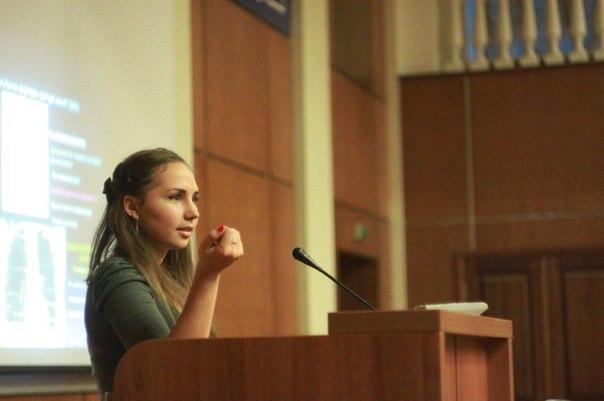